Maize Genetics Executive Committee
2013-2014 Report
Jeff Bennetzen, Chair
Origins of MGEC
Role of MGEC
…to identify both the needs and the opportunities for maize genetics, and to communicate this information to the broadest possible life science community. 

This community includes scientists, funding sources for scientists, and the end users for the accomplishments of maize genetics, from farmers to consumers. 

			- Jeff Bennetzen, MNL 75
Elections and Membership
2013-2014
Elected (5 yr terms):
Jeff Bennetzen, 2013 (Chair)Rebecca Boston, 2013Ed Buckler, 2014Carolyn Lawrence, 2014Marja Timmermans, 2015Nathan Springer, 2015James Birchler, 2016Sarah Hake, 2016 Paul Chomet, 2017Sherry Flint-Garcia, 2017

Appointed Positions (2 yr terms):Small college/university representativeBrent Buckner (Truman State Univ), 2012Latin American representativeRuairidh Sawers (Langebio-CINVESTAV), 2013European representativeFrank Hochholdinger (University of Bonn), 2012Asian representativeJinsheng Lai (China Agricultural University), 2013
2014-2015
Elected (5 yr terms):
Ed Buckler, 2014Carolyn Lawrence, 2014Marja Timmermans, 2015Nathan Springer, 2015James Birchler, 2016Sarah Hake, 2016 Paul Chomet, 2017Sherry Flint-Garcia, 2017
Shawn Kaeppler, 2018
Pat Schnable, 2018

Appointed Positions: TBD
Accomplishments 2013-2014
2-Page Statement to Interagency Working Group on Plant Genomes
Founded the McClintock Prize
Surveyed the Community
Survey Results
Methods: your write-in suggestions matter
Top four research directions indicate a continued primary interest by this community in gene function, especially genome engineering
Enabling Genome Engineering: Support development and improvement of targeted genome engineering capacities (e.g., ZFN, TALENs, CRISPR/Cas).
Sequencing Genomes: Generate additional sequence for diverse maize genotypes and/or species closely related to maize
Enabling Genome Engineering: Simplify maize transformation.
Research Areas: Advance functional studies of maize genes, gene families, and networks
Community Resources: Stock Center indispensible, $50 fee unlikely to reduce use
Education: 
Increase support for training in maize genetics, genomics, and bioinformatics.
Support diverse bioinformatics “workshops” at Maize Genetics Conferences and other locations.
http://maizemeeting.maizegdb.org/mgec-survey14/report2014.php
How to Contact MGEC
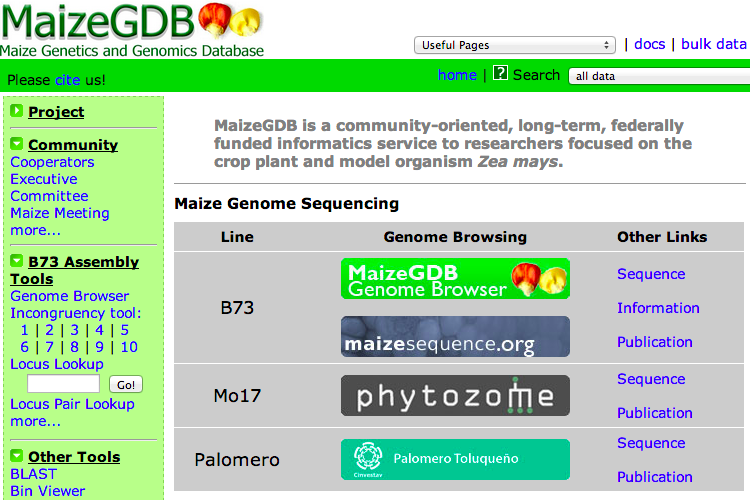 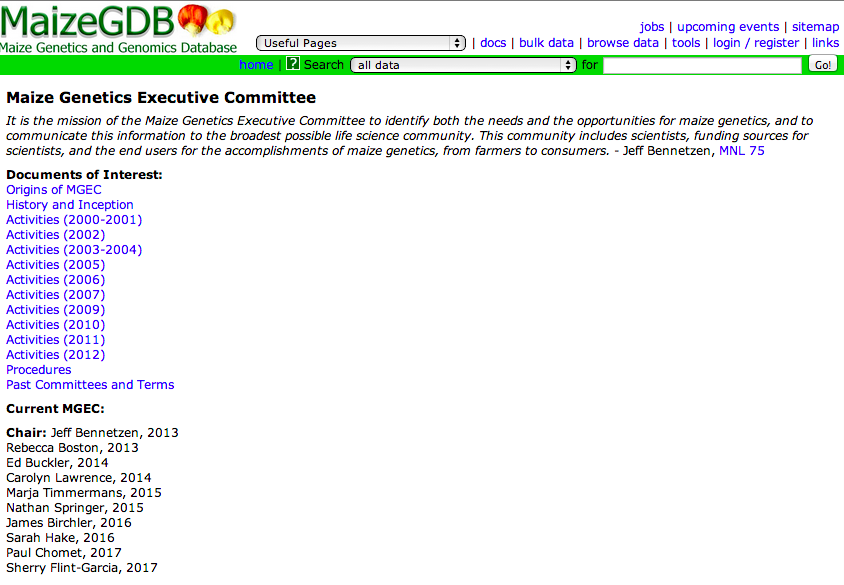